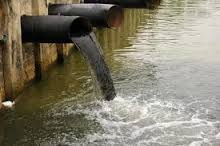 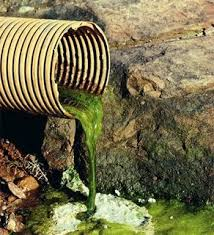 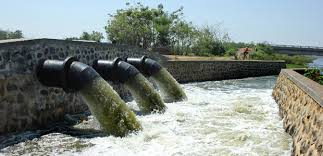 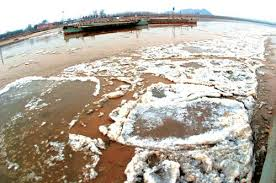 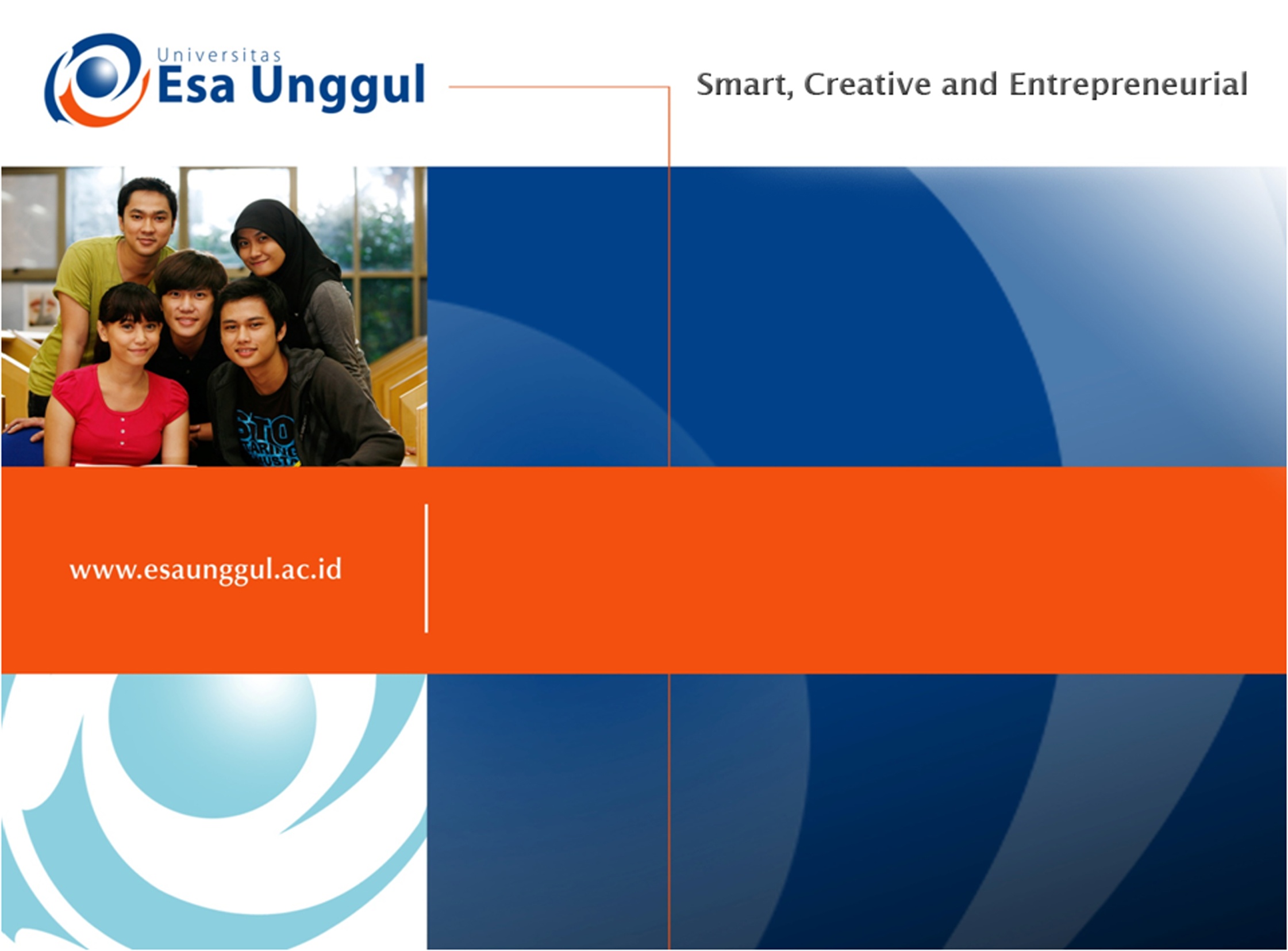 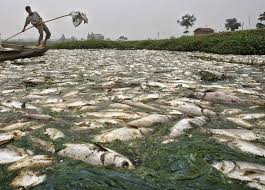 Pengolahan Air Limbah
PERTEMUAN 7
Nayla Kamilia Fithri
Prodi Kesehatan Masyarakat 
Fakultas Kesehatan Masyarakat
Definisi
Komposisi air limbah
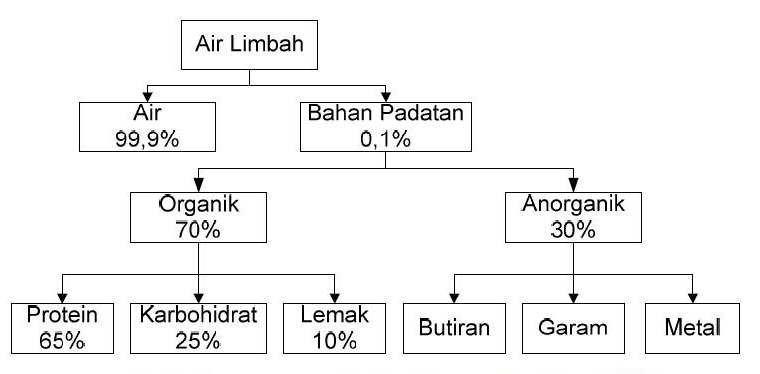 Parameter dalam air limbah
BOD
COD
DO
Kesadahan
Settleable Solid
TSS
Kekeruhan
Baku mutu limbah cair kawasan industripermen Lh  No. 3 tahun 2010
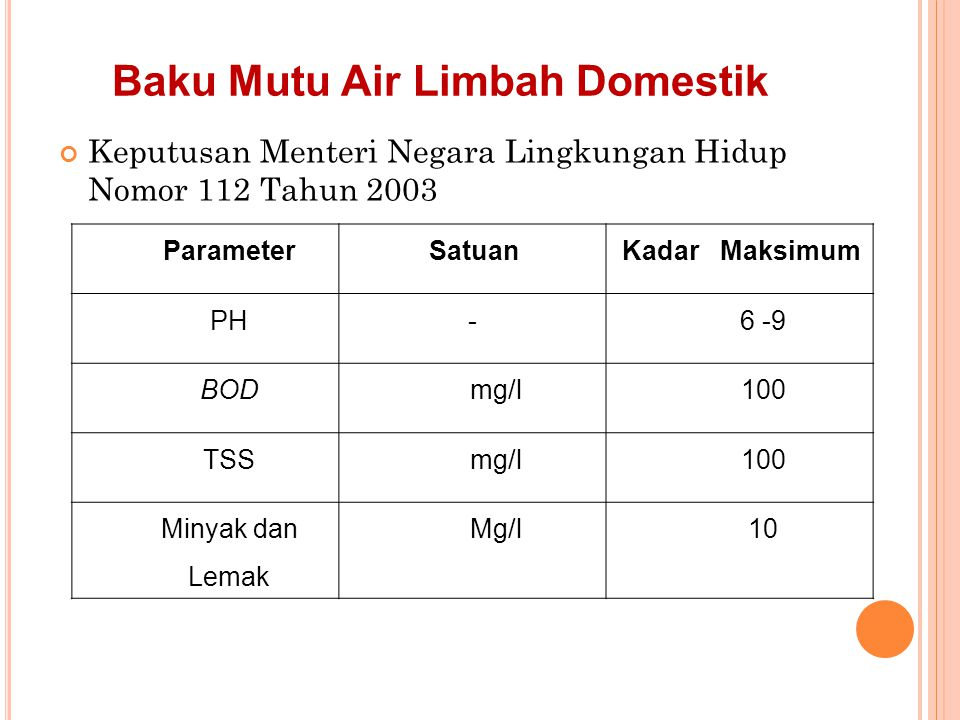 Mengapa harus diolah ??
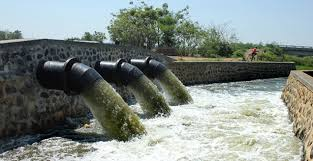 1. Agar tidak mencemari lingkungan
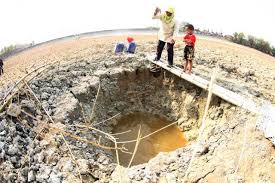 2. Terbatsnya sumber air bersih
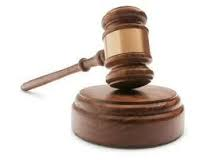 3. Peraturan pemerintah
Bahaya Limbah Cair
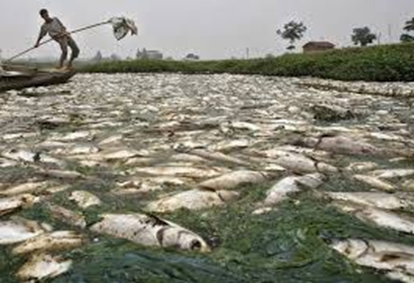 Gangguan kesehatan
Penurunan kualitas lingkungan
Gangguan terhadap keindahan 
Gangguan terhadap kerusakan benda
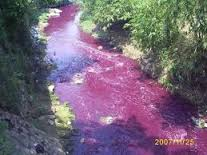 3 teknik dasar pengolahan limbah cair
1. Pengolahan secara fisika
2. Pengolahan secara kimia
3. Pengolahan secara biologi
1. Pengolahan secara Fisika
Tekniknya adalah pengolahan/ pengolahan dengan cara filtrasi atau sedimentasi
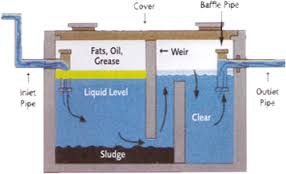 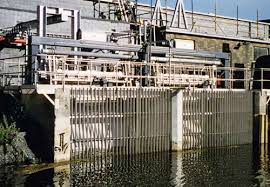 Water screening
Grease trap
2. Pengolahan secara kimia
Prinsipnya PENAMBAHAN BAHAN KIMIA, untuk MENGENDAPKAN/ MEMISAHKAN/ MENGHILANGKAN zat-zat PENGOTOR dalam Limbah Cair tersebut
3. Pengolahan secara biologi
Prinsipnya menggunakan biota hidup atau mikroba untuk menguraikan zat-zat pencemar di dalam air limbah
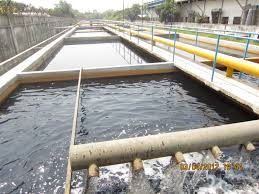 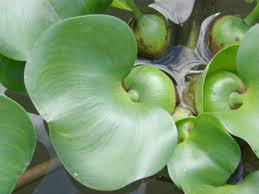 Enceng gondok
Pengolahan limbah dengan mikroorganisme